IV Międzynarodowa Konferencja Naukowa – Oblicza Dobrobytu
INFRASTRUKTURA TRANSPORTOWA W ŚWIETLE WYZWAŃ WSPÓŁCZESNOŚCI
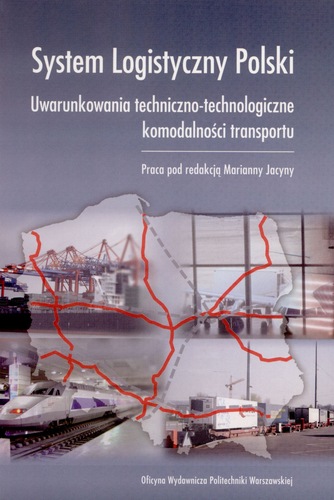 Dr Stanisław Ejdys – Państwowa Wyższa Szkoła Zawodowa w Koninie
Infrastruktura transportowa w świetle wyzwań współczesności
wprowadzenie
Transport zwany często krwioobiegiem gospodarki, w minionych dekadach - ten element „polskiego organizmu” - był wyraźnie zaniedbywany. Co gorsza, efekty tych zaniedbań są odczuwalne po dziś dzień. Trudno było jednak modernizować system transportowy, gdy zwyczajnie brakowało na to pieniędzy. Sytuacja zaczęła zmieniać się wraz z napływem funduszy unijnych.

Z jednej strony sporo zostało już zrobione, wciąż powstają autostrady, rozbudowywane są lotniska, modernizowane są sieci kolejowe. Z drugiej zaś strony coraz bardziej zauważalna staje się potrzeba wyznaczenia dalszej drogi rozwoju.
Dzisiaj musimy odpowiedzieć sobie na wiele fundamentalnych pytań. Po co nam transport? Jakiego transportu potrzebujemy? Dokąd ma on nas prowadzić?
Świat się cyfryzuje
[Speaker Notes: Nie mniej jednak żeby mądrze wykorzystać środki unijne służące interesom przyszłości należy odpowiedzieć na wiele fundamentalnych pytań. Po co nam transport? Jakiego transportu potrzebujemy? Dokąd ma on nas prowadzić? To m.in. Na  te pytania chciałbym odpowiedzieć. Mam nadzieję, że ta refleksja przyczyni się do lepszego zrozumienia naszych potrzeb transportowych.]
Infrastruktura transportowa w świetle wyzwań współczesności
InfoAutostrady – drogi do przyszłości
Świat się cyfryzuje – już niedługo ponad 50% globalnego PKB będzie wytwarzane w tej postaci. Proces ten nie ominie także transportu:
inna będzie infrastruktura,
zmienią się zachowania i mentalność jej użytkowników,
ogromny postęp i metamorfoza dotkną sfery zarządzania transportem.
Dostęp do energii – musi być stabilny i bezpieczny aby system transportowy mógł sprawnie funkcjonować.
Ilościowy rozwój infrastruktury – nie zawsze zaspokaja potrzeby jutra, nie jest lekarstwem na bolączki transportowe.
Po co i dla kogo budujemy – to musimy wiedzieć już dziś.
Mamy zbyt wiele do nadrobienia
[Speaker Notes: Świat się cyfryzuje – już niedługo ponad 50 proc. globalnego PKB będzie wytwarzane w tej postaci. Proces ten nie ominie także transportu: inna będzie
infrastruktura, zmienią się zachowania i mentalność jej użytkowników, ogromny postęp i metamorfoza dotkną sfery zarządzania transportem. Języczkiem
u wagi wydajnego systemu transportowego stanie się stabilny i bezpieczny dostęp do energii. Czysto ilościowy rozwój infrastruktury nie stanowi lekarstwa
na nasze bolączki transportowe, a tym bardziej nie zaspokoi potrzeb jutra. Musimy wiedzieć, po co i dla kogo budujemy obecną infrastrukturę.]
Infrastruktura transportowa w świetle wyzwań współczesności
Mamy zbyt wiele do nadrobienia
Polska musi nadrabiać swoje wieloletnie zaległości w budowie infrastruktury transportowej. Dotyczy to zarówno:
wewnętrznej sieci, której osie stanowią dziś metropolie,
międzynarodowego układu szlaków komunikacyjnych.
Około 100 km – tyle w 1992 roku wynosiła całkowita długość nowo wybudowanych dróg o standardzie autostrady. 25 lat później - w 2017 roku długość oddanych do użytku autostrad liczy 1641 km, a dróg ekspresowych – 1611 km (w tym dwujezdniowych 1362 km). 
Mamy już nowoczesne lotniska, teraz potrzeba nam dróg, a przede wszystkim kolei dużych prędkości, do której należeć będzie przyszłość transportu.
Transport to gra zespołowa
[Speaker Notes: Skala zapóźnienia infrastrukturalnego Polski jest tak duża, że nie sposób kwestionować podejmowanego dziś wysiłku inwestycyjnego, mającego poprawić
ten stan rzeczy. Problem w tym, że gros planów opiera się na koncepcjach sięgających lat 60. i 70. ubiegłego wieku, które zupełnie nie odpowiadają
dzisiejszym realiom. Brakuje też priorytetyzacji działań. Czy stać nas na nową wizję polskiej infrastruktury transportowej? Wydaje się, że nie mamy wyjścia.P

Polska musi nadrabiać swoje wieloletnie zaległości w budowie infrastruktury transportowej. Dotyczy to zarówno wewnętrznej sieci, której osie stanowią
dziś metropolie, jak i międzynarodowego układu szlaków komunikacyjnych.

Mamy już nowoczesne lotniska, teraz potrzeba nam dróg, a przede wszystkim kolei, do której należeć będzie przyszłość transportu.

Coraz śmielej spoglądamy też na wschód Europy, a siła naszych portów i sprzyjający układ infrastruktury kolejowej, łączącej nas z tym regionem, pozwala poważnie myśleć o korzyściach płynących z tranzytu towarów.]
Infrastruktura transportowa w świetle wyzwań współczesności
Transport to gra zespołowa
Inwestycje w infrastrukturę transportową są na tyle trudnym i żmudnym procesem, a ich waga na tyle duża, że nie możemy w tej kwestii pozwolić sobie na brak spójnej strategii, a tym bardziej na uczynienie z nich przedmiotu politycznej gry.
Wyzwanie stanowi też model ich realizacji – jak budować współpracę? Gdzie szukać pieniędzy? Jak dzielić się ryzykiem? Bez rzetelnego pochylenia się nad tymi dylematami wciąż będziemy ewenementem – krajem, w którym wielka fala zamówień publicznych doprowadziła do upadku firm prywatnych, a nie do ich rozwoju.
Okno na świat
Infrastruktura transportowa w świetle wyzwań współczesności
Okno na świat dla Europy Wschodniej
W Polsce zaczyna się dostrzegać potencjał drzemiący w jej portach. Powoli nadrabiane są zaległości infrastrukturalne, które pomogą te możliwości uwolnić. Jednak pomimo ogromnego wysiłku inwestycyjnego wciąż próżno szukać dogodnych połączeń Polski ze wschodem Europy, a to właśnie ten region będzie w przyszłości naszym najpoważniejszym partnerem handlowym.
Mając regularne połączenia dalekomorskie z Chinami, gdański port mógłby stać się bramą Azji na Europę Środkowo-Wschodnią i liczącym się hubem transportowym, logistycznym, a nawet produkcyjnym. To ogromna szansa dla miasta i regionu. Jeśli jej nie wykorzystamy, nasze miejsce zajmie ktoś inny.
Uwierzyć w iinowacje
Infrastruktura transportowa w świetle wyzwań współczesności
Uwierzyć w innowacje
By poprawić efektywność systemów transportowych, musimy poważnie podejść do innowacyjnych rozwiązań w dziedzinie transportu, nie traktować ich w kategoriach technologicznych czy organizacyjnych ciekawostek i nie bać się konsekwencji ich wprowadzania. 
Należy przyjrzeć się, które innowacje i w jaki sposób przybliżają Polskę do miana państwa/regionu dobrze skomunikowanego.
Nie ma drogi na skróty
Infrastruktura transportowa w świetle wyzwań współczesności
Nie ma drogi na skróty
Polska wciąż potrzebuje nowych inwestycji w infrastrukturę transportową. Tutaj nie ma drogi na skróty.
Jeżeli chcemy otwierać się na zewnątrz, ale też udrażniać się wewnętrznie – musimy dbać o rozwój systemów transportowych.
Nie możemy zapomnieć o sprawnej, multimodalnej komunikacji z interiorem. Naszym poczynaniom w tym obszarze przypatrują się inwestorzy i to oni przetestują słuszność kierunków naszego działania.
Drogowskazem style życia
Infrastruktura transportowa w świetle wyzwań współczesności
Drogowskazem – style życia
Zmiany w przestrzeni nie zależą dziś wyłącznie od decyzji polityków czy ekspertów. Coraz częściej za ich dynamikę odpowiedzialne są niezależne od nich globalne trendy i tendencje, takie jak:
metropolizacja,
różne prędkości rozwoju poszczególnych obszarów,
emanacja miejskiego stylu życia,
dążenie do zrównoważonego modelu funkcjonowania.
Pod ich wpływem zmieniają się także systemy transportowe, których oś stanowią regionalne metropolie. To one, podłączone do międzynarodowej sieci, stanowią „okno na świat” i determinują atrakcyjność regionu/państwa.
Najpierw gospodarka
Infrastruktura transportowa w świetle wyzwań współczesności
Najpierw gospodarka
Nowoczesne państwo funkcjonuje prawidłowo tylko oparciu o dobrej jakości infrastrukturę.
Rozwój infrastruktury transportowej zależy w ogromnej mierze od stanu całej gospodarki. Jeśli gospodarka będzie się rozwijać, to będzie się też rozrastał sektor TSL
Polska może stać się bardziej znaczącym punktem na gospodarczej mapie Europy i Świata.
Bliżej na miarę
[Speaker Notes: Inwestycje infrastrukturalne są niezbędne dla poprawienia konkurencyjności naszej gospodarki. Trzeba jednak pamiętać, że rozbudowana infrastruktura, to także ogromne obciążenie związane z jej utrzymaniem. Jeśli nie przyczynia się ona do rozwoju, jeśli nie służy realnym potrzebom gospodarki, wreszcie, jeśli zupełnie nie odpowiada na wyzwania przyszłości, wkrótce może okazać się, że koszty znacznie przewyższają korzyści.]
Infrastruktura transportowa w świetle wyzwań współczesności
Bliżej i na miarę
Przyszłość będzie należała nie do globalizacji, lecz raczej do regionalizacji – będziemy produkować, konsumować i przeżywać bardziej lokalnie. Większe znaczenie zyskają też jakość oraz środowiskowe koszty produkcji i konsumpcji.
Jakie piętno odcisną te trendy na przyszłym kształcie infrastruktury transportowej? Czy obecne plany biorą pod uwagę te tendencje? 
Pochylmy się nad tymi dylematami, nim będzie za późno.
Dziękuję ZA UWAGĘ
Infrastruktura transportowa w świetle wyzwań współczesności
Zapraszam do zadawania pytań i dyskusji